SOSIALISASI PERATURAN BUPATI BOGOR
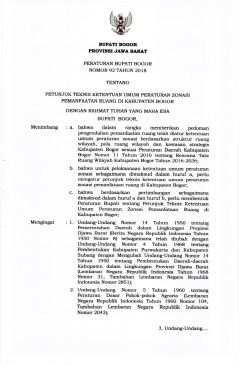 NOMOR 92 TAHUN 2018
TENTANG KETENTUAN UMUM PERATURAN ZONASI PEMANFAATAN RUANG DI KABUPATEN BOGOR


Disampaikan Pada 
Hari : Kamis,  tanggal 14 Nopembe r 2019
Oleh :
RENALDI YUSHAB FIANSYAH,  S.SOS
Asisten Pemerintahan dan Kesejahteraan Rakyat



SEKRETARIAT DAERAH KABUPATEN BOGOR @2019
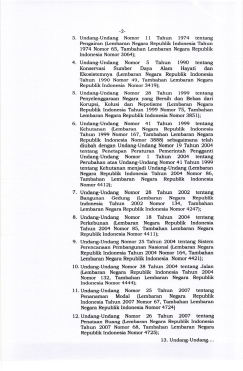 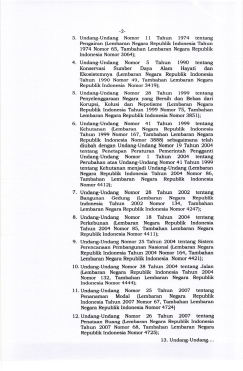 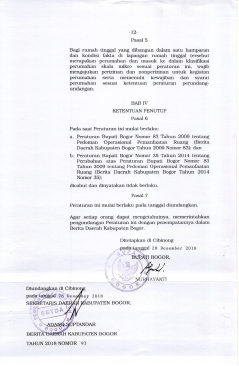 Latar Belakang (Filosofis, Sosilogis dan Yuridis)
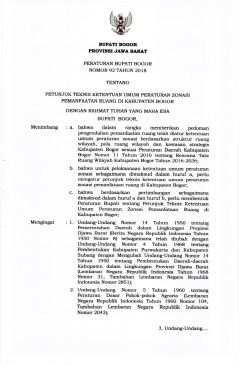 Memberikan pedoman pengendalian pemanfaatan ruang telah diatur ketentuan umum peraturan zona berdasarkan struktur ruang wilayah, pola ruang wilayah dan kawasan starategis Kabupaten Bogor sesuai Peratuarn Daerah Kabupaten Bogor Nomor 11 Tahun 2016 tentang Rencana Tata Ruang Wilayah Kabupaten Bogor Tahun 2016-2036.
Untuk pelaksanaan ketentuan umum peraturan zonasi di atas, perlu mengatur petunjuk teknis ketentuan umum peraturan zonasi pemanfaatan ruang di Kabupaten Bogor.
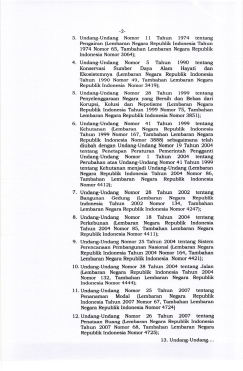 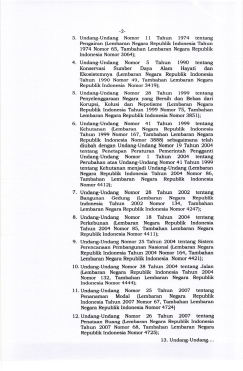 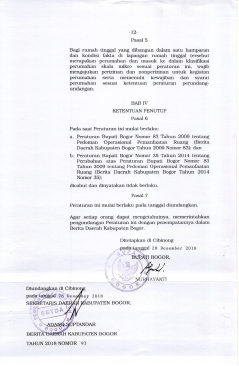 Dasar Hukum:
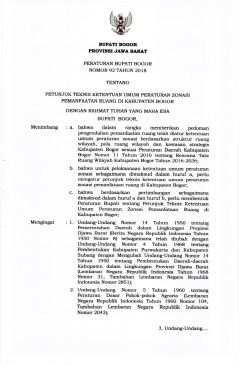 Undang-Undang Nomor 5 Tahun 1960 tentang Peraturan Dasar Pokok-pokok Agraria.
Undang-Undang Nomor 11 Tahun 1974 tentang Pengairan;
Undang-Undang Nomor 5 Tahun 1990 tentang Konservasi  Sumber Daya Alam Hayati dan Ekosistemnya;
Undang-Undang Nomor 41 Tahun 1999 tentang Kehutanan, sebagaimana telah diubah dengan Undang-Undang Nomor 19 Tahun 2004 tentang Penetapan Peraturan Pemerintah Pengganti Undang-Undang Nomor 1 Tahun 2004 tentang Perubahan atas Undang-Undang Nomor 41 Tahun  999 tentang Kehutanan menjadi Undang-Undang;
Undang-Undang Nomor 28 Tahun 2002 tentang Bangunan Gedung;
Undang-Undang Nomor 18 Tahun 2004 tentang Perkebunan;
Undang-Undang Nomor 25 Tahun 2004 tentang Sistem Perencanaan Pembangunan Nasional;
Undang-Undang Nomor 38 Tahun 2004 tentang Jalan;
Undang-Undang Nomor 25 Tahun 2007 tentang Penanaman Modal;
Undang-Undang Nomor 26 Tahun 2007 tentang Penataan Ruang;
Undang-Undang Nomor 20 Tahun 2008 tentang  Usaha Mikro, Kecil, dan Menengah Undang-Undang Nomor 4 Tahun 2009 tentang Pertambangan Mineral dan Batu Bara;
Undang-Undang Nomor 10 Tahun 2009 tentang Kepariwisataan;
Undang-Undang Nomor 18 Tahun 2009 tentang Peternakan dan Kesehatan Hewan;
Undang-Undang Nomor 30 Tahun 2009 tentang Ketenagalistrikan;
Undang-Undang Nomor 32 Tahun 2009 tentang Perlindungan dan Pengelolaan Lingkungan Hidup;
Undang-Undang Nomor 41 Tahun 2009 Perlindungan Lahan Pertanian Pangan Berkelanjutan;
Undang-Undang Nomor 1 Tahun 2011 tentang Perumahan dan Kawasan Pemukiman;
Undang-Undang Nomor 3 Tahun 2014 tentang Perindustrian;
Undang-Undang Nomor 7 Tahun 2014 tentang Perdagangan;
Undang-Undang Nomor 23 Tahun 2014 tentang Pemerintahan Daerah, sebagaimana telah beberapa kali diubah, terakhir dengan Undang-Undang Nomor 9 Tahun 2015 tentang Perubahan Kedua atas Undang-Undang Nomor 23 Tahun 2014 tentang Pemerintahan Daerah;
Undang-Undang Nomor 30 Tahun 2014 tentang Administrasi Pemerintahan;
Peraturan Pemerintah Nomor 68 Tahun 1998 tentang Kawasan Suaka Alam dan Kawasan Pelestarian Alam;
Peraturan Pemerintah Nomor 16 Tahun 2004 tentang Penatagunaan Tanah;
Peraturan Pemerintah Nomor 36 Tahun 2005 tentang Pelaksanaan Undang-Undang Nomor 28 Tahun 2002 tentang Bangunan Gedung;
Peraturan Pemerintah Nomor 26 Tahun 2008 tentang Rencana Tata Ruang Wilayah Nasional sebagaimana telah diubah dengan Peraturan Pemerintah Nomor 13 Tahun 2017 tentang Perubahan atas Peraturan Pemerintah Nomor 26 Tahun 2008 tentang Rencana Tata Ruang Wilayah Nasional ;
Peraturan Pemerintah Nomor 15 Tahun 2010 tentang Penyelenggaraan Penataan Ruang;
Peraturan Pemerintah Nomor 68 Tahun 2010 tentang Bentuk dan Tata Cara Peran Masyarakat dalam Penataan Ruang;
Peraturan Pemerintah Nomor 38 Tahun 2011 tentang Sungai;
Peraturan Pemerintah Nomor 88 Tahun 2014 tentang Pembinaan Penyelenggaraan Perumahan dan Kawasan Permukiman;
Peraturan Pemerintah Nomor 142 Tahun 2015 tentang Kawasan Industri (;
Peraturan Pemerintah Nomor 14 Tahun 2016 tentang Penyelenggaraan Perumahan dan Kawasan Permukiman.
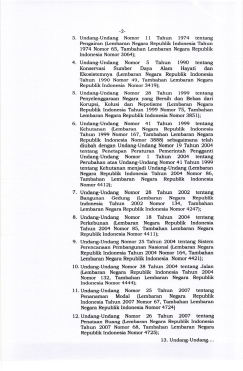 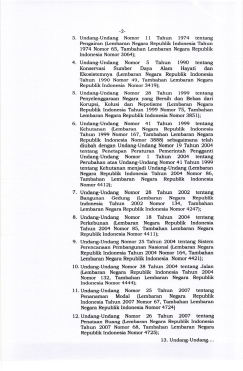 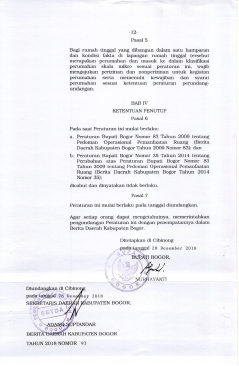 Lanjutan :
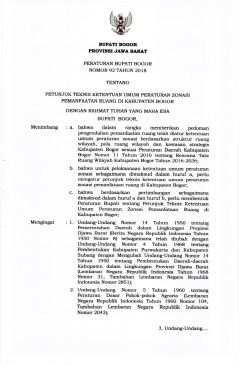 Peraturan Presiden Nomor 54 Tahun 2008 tentang Penataan Ruang Kawasan Jakarta, Bogor, Depok, Tangerang, Bekasi, Puncak dan Cianjur;
Peraturan Menteri Pekerjaan Umum Nomor 5 Tahun 2008 tentang Ruang Terbuka Hijau;
Peraturan Daerah Provinsi Jawa Barat Nomor 22 Tahun 2010 tentang Rencana Tata Ruang Wilayah Provinsi Jawa Barat Tahun 2009-2029;
Peraturan Daerah Provinsi Jawa Barat Nomor 12 Tahun 2014 tentang Pengelolaan Pembangunan dan Pengembangan Metropolitan dan Pusat Pertumbuhan di Jawa Barat;
Peraturan Daerah Kabupaten Bogor Nomor 8 Tahun 2003 tentang Pengelolaan Usaha Peternakan dan Perikanan;
Peraturan Daerah Kabupaten Bogor Nomor 26 Tahun 2008 tentang Perizinan di Bidang Usaha Industri dan Perdagangan serta Pendaftaran Perusahaan;
Peraturan Daerah Kabupaten Bogor Nomor 12 Tahun 2009 tentang Bangunan Gedung;
Peraturan Daerah Kabupaten Bogor Nomor 3 Tahun 2013 tentang Kepariwisataan;
Peraturan Daerah Kabupaten Bogor Nomor 4 Tahun 2016 tentang Garis Sempadan;
Peraturan Daerah Kabupaten Bogor Nomor 11 Tahun 2016 tentang Rencana Tata Ruang Wilayah Kabupaten Bogor Tahun 2016-2036;
Peraturan Daerah Kabupaten Bogor Nomor 12 Tahun 2016 tentang Pembentukan dan Susunan Perangkat Daerah;
Peraturan Daerah Kabupaten Bogor Nomor 3 Tahun 2018 tentang Penyelenggaraan Perumahan dan Kawasan Permukiman
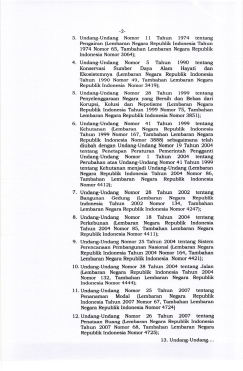 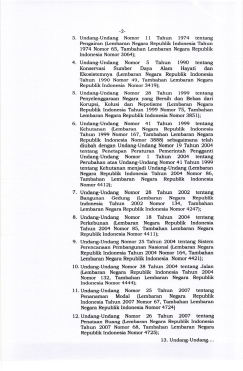 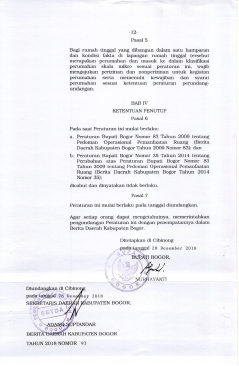 Ruang Lingkup, meliputi :
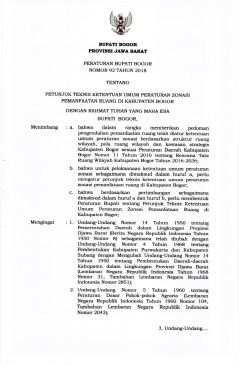 Bab I Ketentuan Umum (Pasal 1)
Bab II Petunjuk Teknis Ketentuan Umum Peraturan Zonasi Pemanfaatan Ruang (Pasal 2, Pasal 3)
Bab III Ketentuan Peralihan (Pasal 4, Pasal 5)
Bab IV Ketentuan Penutup (Pasal 6, Pasal 7)
Ketentuan Lampiran:
Definisi Klasifikasi Pola Ruang
Daftar Klasifikasi Kegiatan Pemanfaatan Ruang
Ketentuan Umum Zonasi
Ketentuan Teknis Pemanfaatan Ruang 
Pedoman Umum Standar Teknis
Aplikasi Pemanfaatan Ruang dan Bangunan
Mekanisme Pemberian Rekomendasi Melalui Pertimbangan Tim Koordinasi Pemanfaatan Ruang Daerah
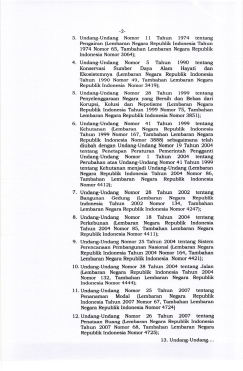 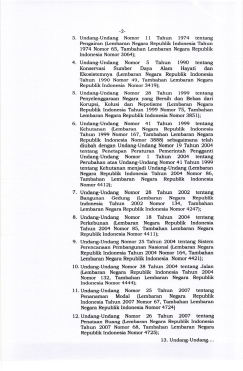 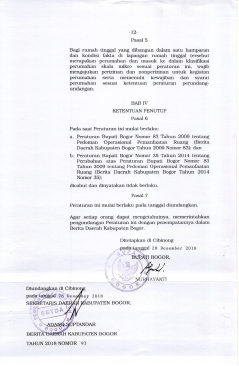 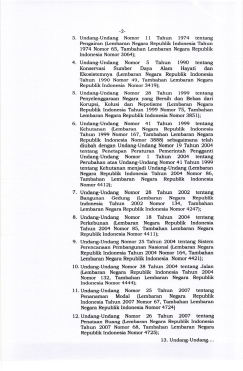 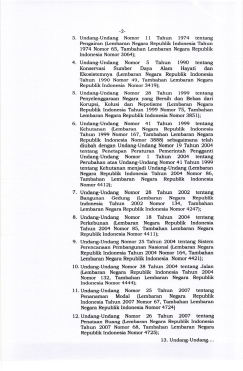 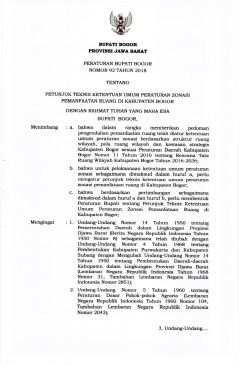 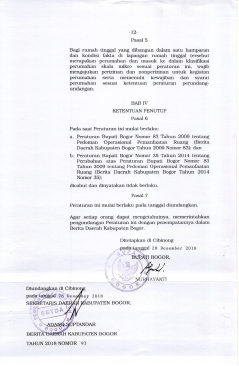 SEKIAN dan TERIMA KASIH